Figure 1. A Pt trap used for quantitative determination of Cd breakthrough is shown placed in tandem with a glass fiber ...
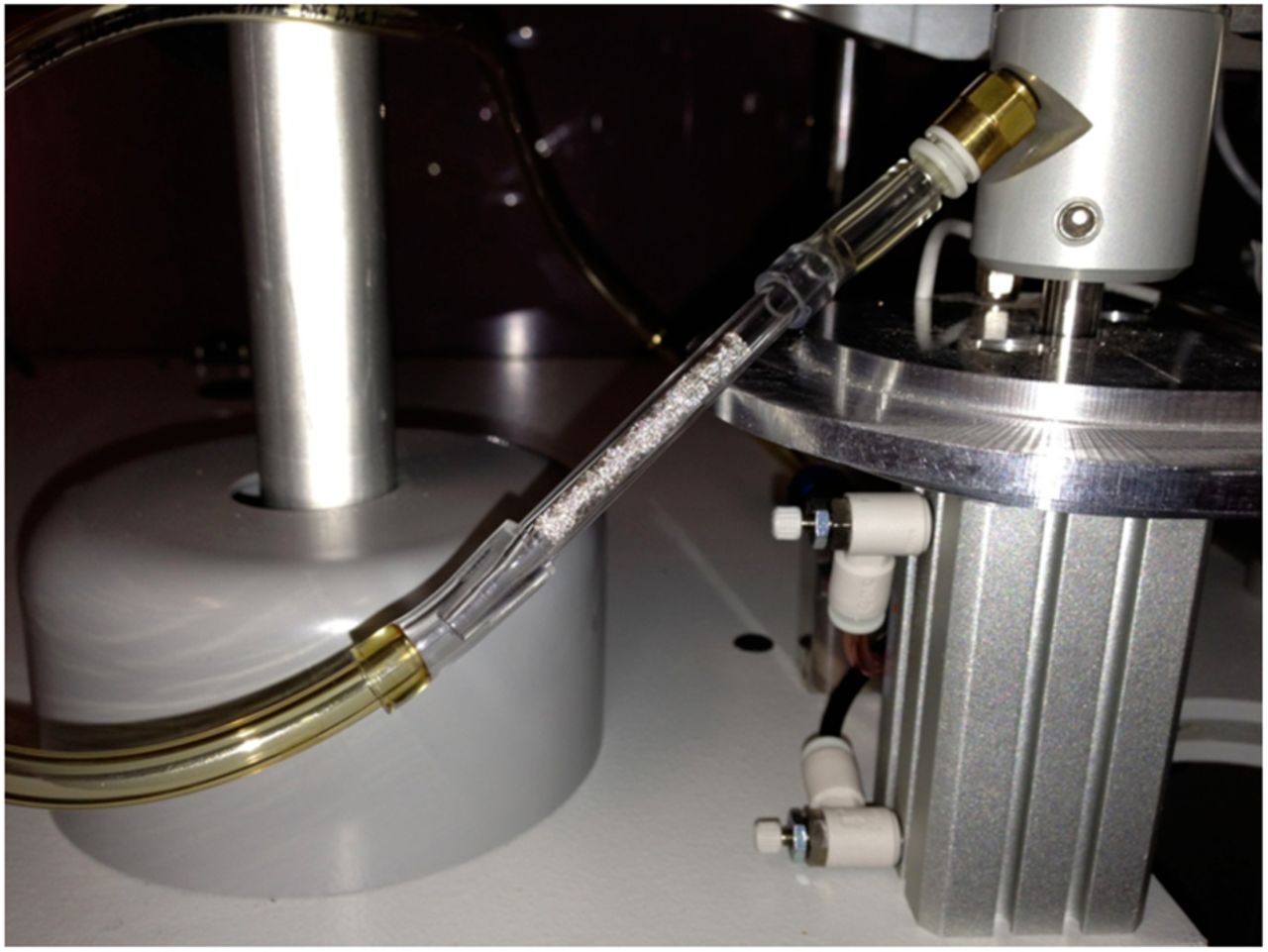 J Anal Toxicol, Volume 39, Issue 1, January/February 2015, Pages 45–51, https://doi.org/10.1093/jat/bku115
The content of this slide may be subject to copyright: please see the slide notes for details.
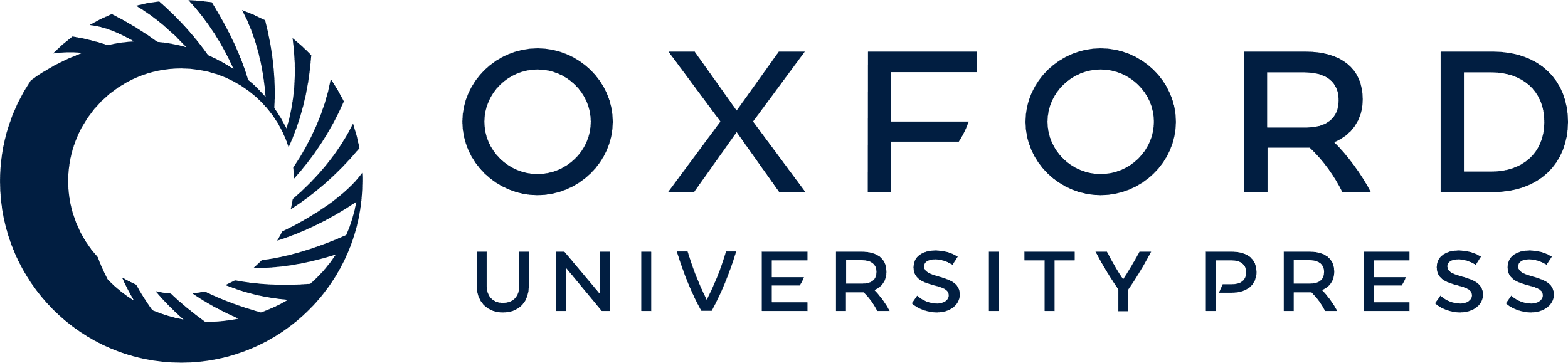 [Speaker Notes: Figure 1. A Pt trap used for quantitative determination of Cd breakthrough is shown placed in tandem with a glass fiber filter pad attachment on a rotary smoking machine.


Unless provided in the caption above, the following copyright applies to the content of this slide: Published by Oxford University Press 2014. This work is written by (a) US Government employee(s) and is in the public domain in the US.]
Figure 2. Analyses of Cd trapped on individual Pt trap segments shows that trapping was quantitative with three Pt ...
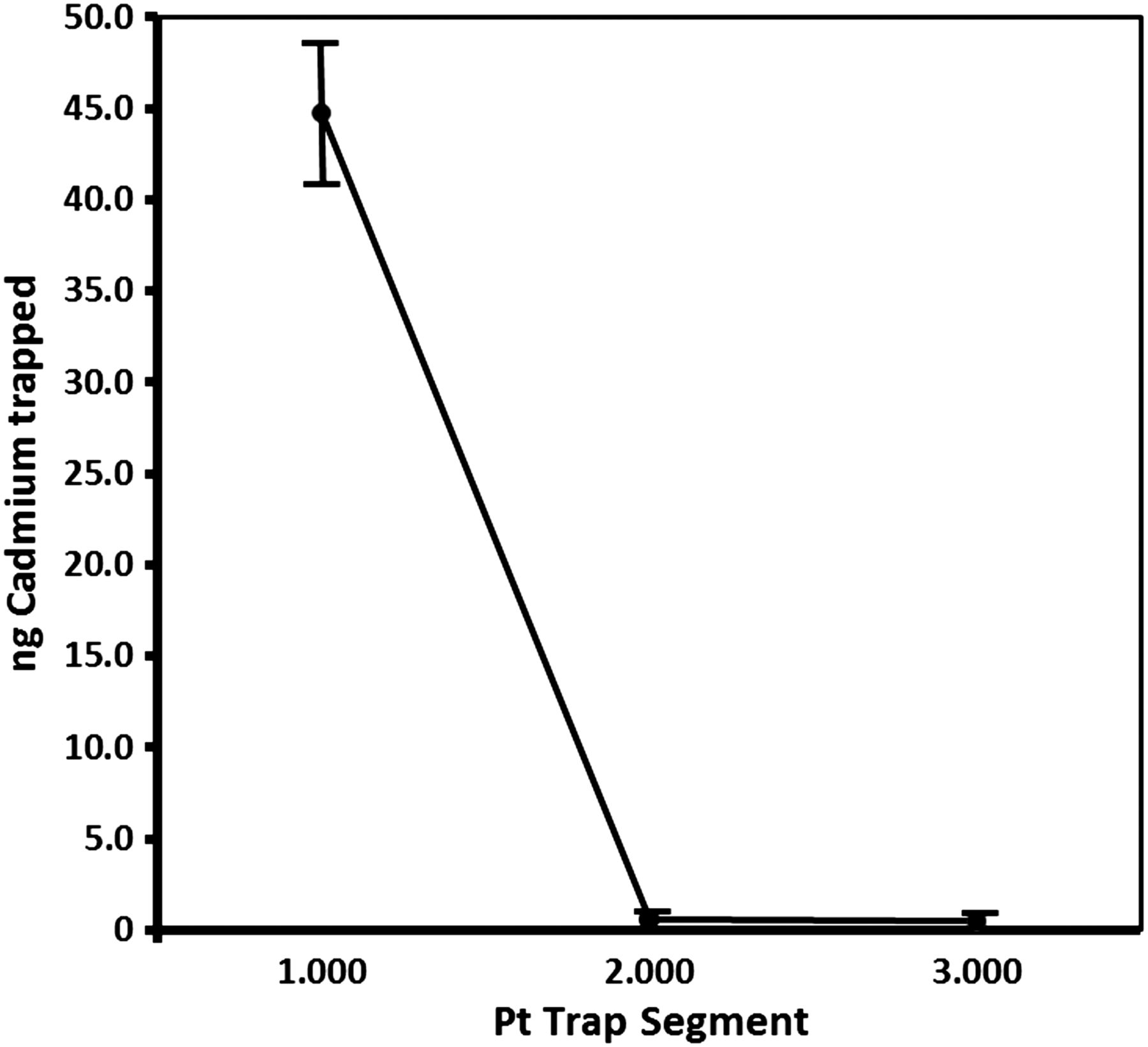 J Anal Toxicol, Volume 39, Issue 1, January/February 2015, Pages 45–51, https://doi.org/10.1093/jat/bku115
The content of this slide may be subject to copyright: please see the slide notes for details.
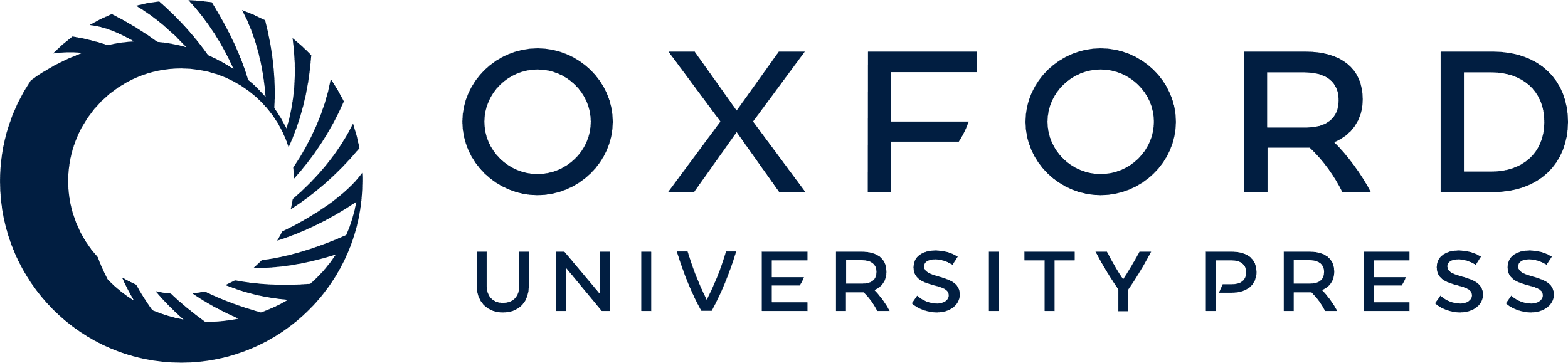 [Speaker Notes: Figure 2. Analyses of Cd trapped on individual Pt trap segments shows that trapping was quantitative with three Pt gauze segments per trap. Data are from mean of 10 individual segment analyses of cadmium from a commercial cigarette that freely passed through a 44 mm glass fiber filter used with a linear smoking machine.


Unless provided in the caption above, the following copyright applies to the content of this slide: Published by Oxford University Press 2014. This work is written by (a) US Government employee(s) and is in the public domain in the US.]
Figure 3. ETV-ICP-MS confers very high signal intensity on a few nanograms of 111Cd even without a reactive ...
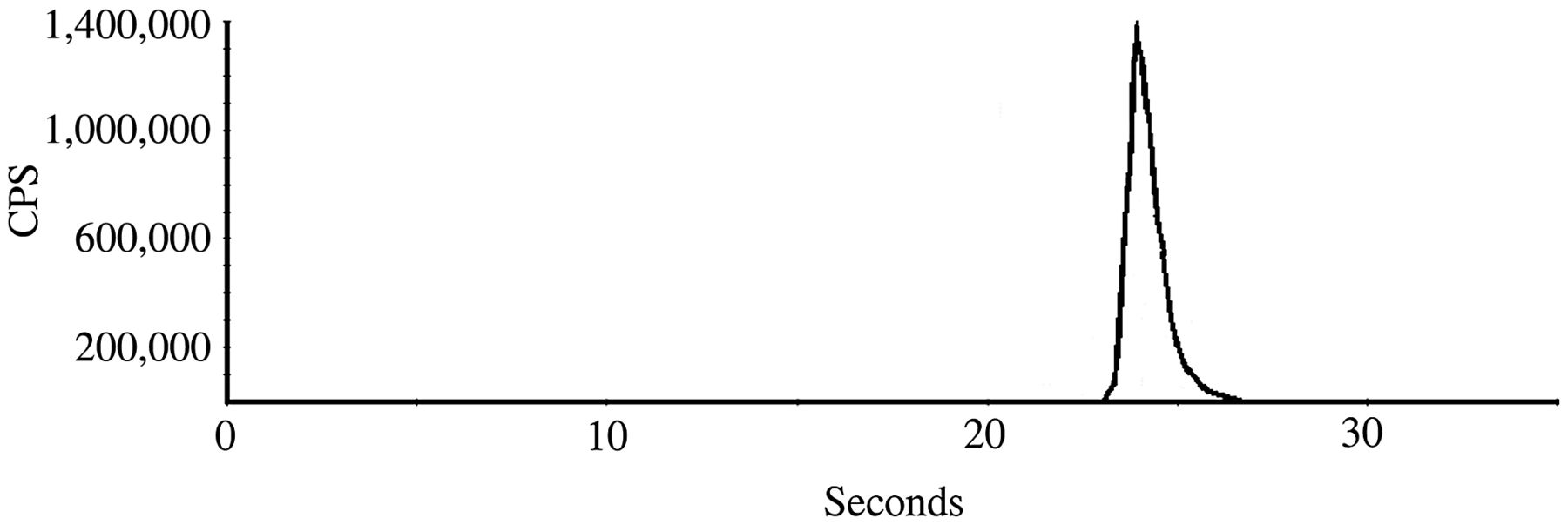 J Anal Toxicol, Volume 39, Issue 1, January/February 2015, Pages 45–51, https://doi.org/10.1093/jat/bku115
The content of this slide may be subject to copyright: please see the slide notes for details.
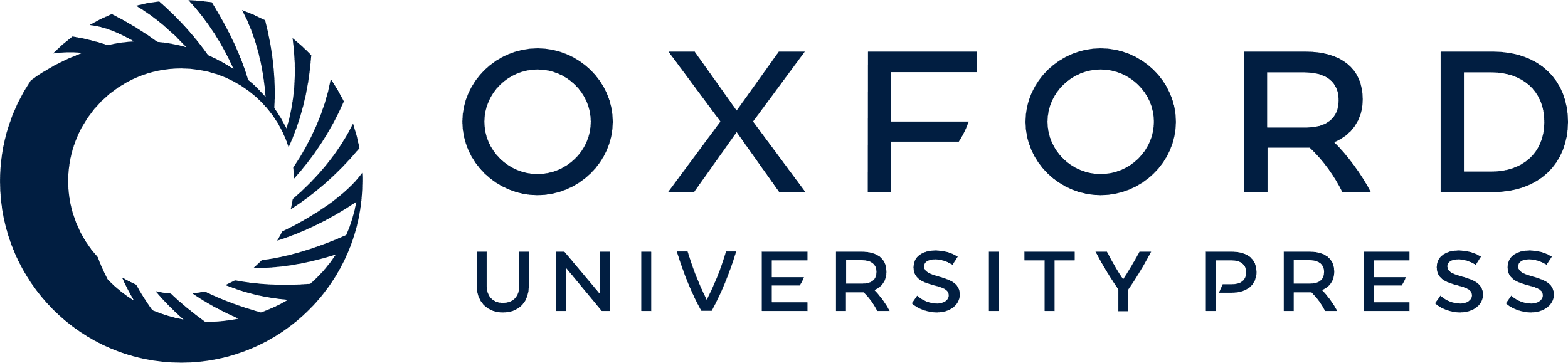 [Speaker Notes: Figure 3. ETV-ICP-MS confers very high signal intensity on a few nanograms of 111Cd even without a reactive gas that would have further enhanced sensitivity.


Unless provided in the caption above, the following copyright applies to the content of this slide: Published by Oxford University Press 2014. This work is written by (a) US Government employee(s) and is in the public domain in the US.]
Figure 4. Plot of percent cadmium breakthrough from 44 mm filters versus cigarette tobacco filler mass normalized to ...
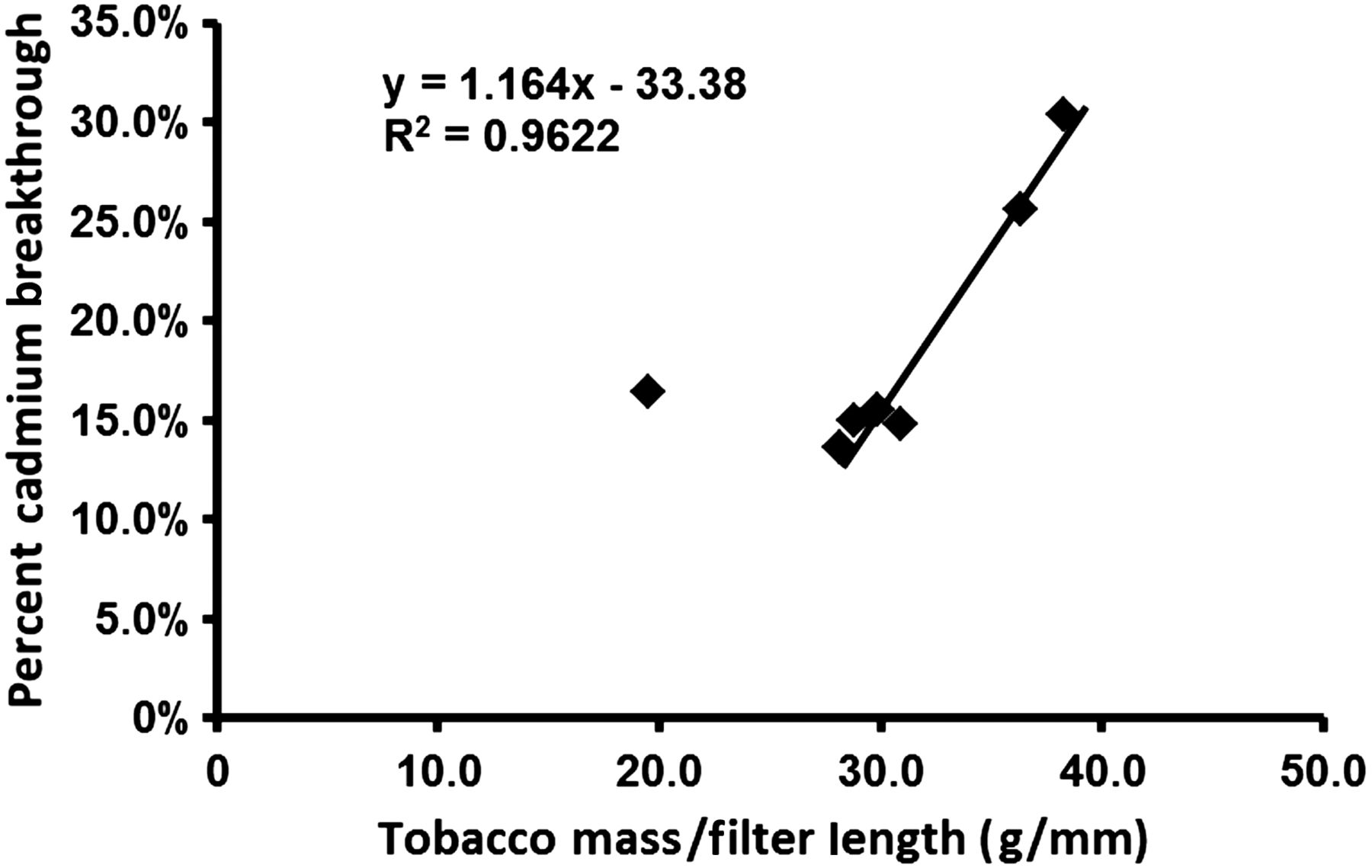 J Anal Toxicol, Volume 39, Issue 1, January/February 2015, Pages 45–51, https://doi.org/10.1093/jat/bku115
The content of this slide may be subject to copyright: please see the slide notes for details.
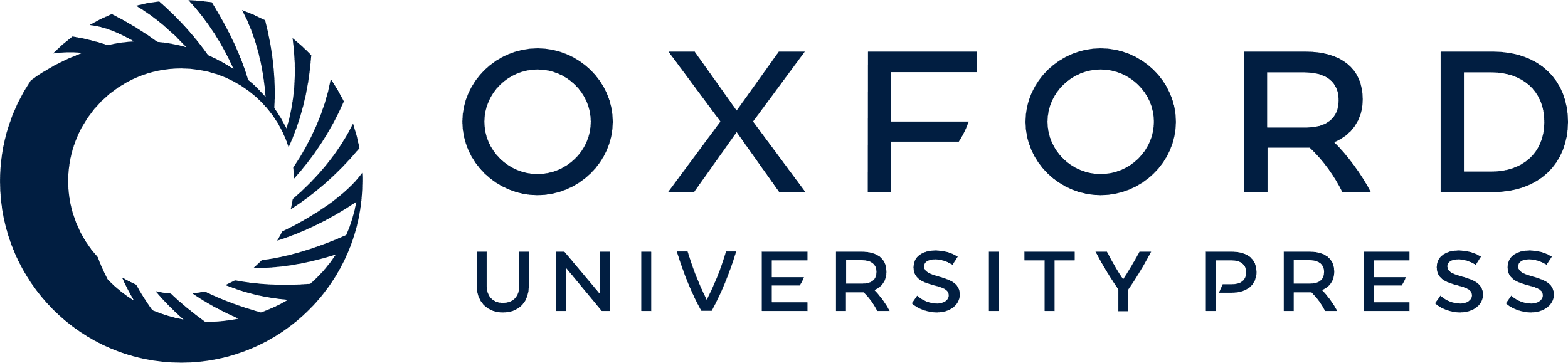 [Speaker Notes: Figure 4. Plot of percent cadmium breakthrough from 44 mm filters versus cigarette tobacco filler mass normalized to filter length.


Unless provided in the caption above, the following copyright applies to the content of this slide: Published by Oxford University Press 2014. This work is written by (a) US Government employee(s) and is in the public domain in the US.]